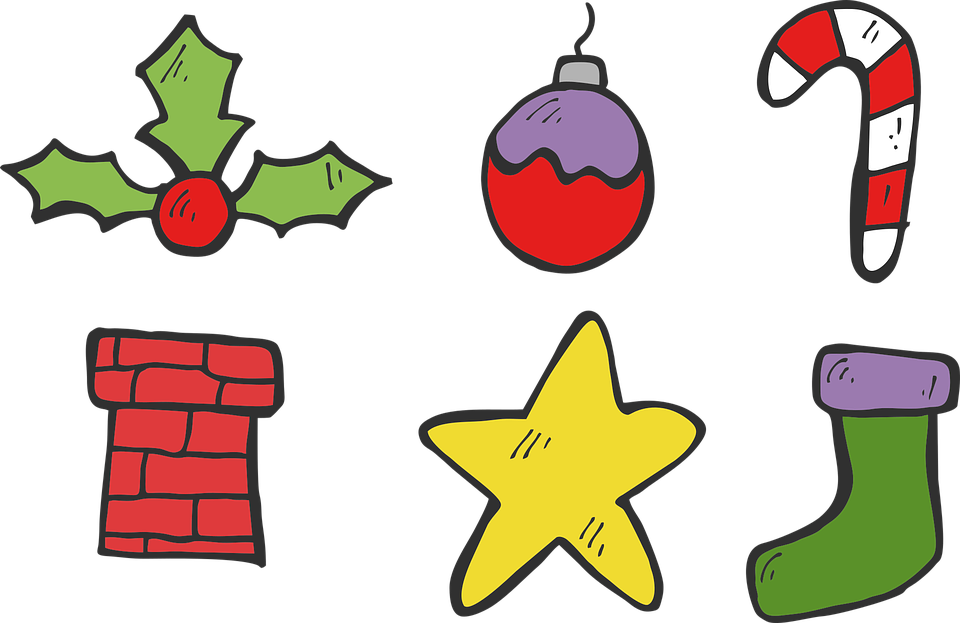 Saying what I and others have
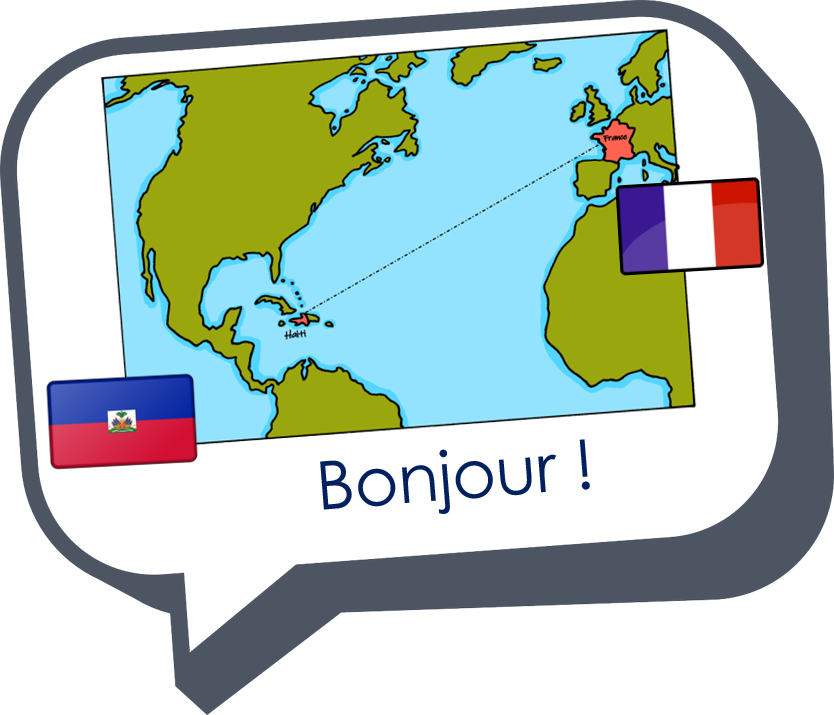 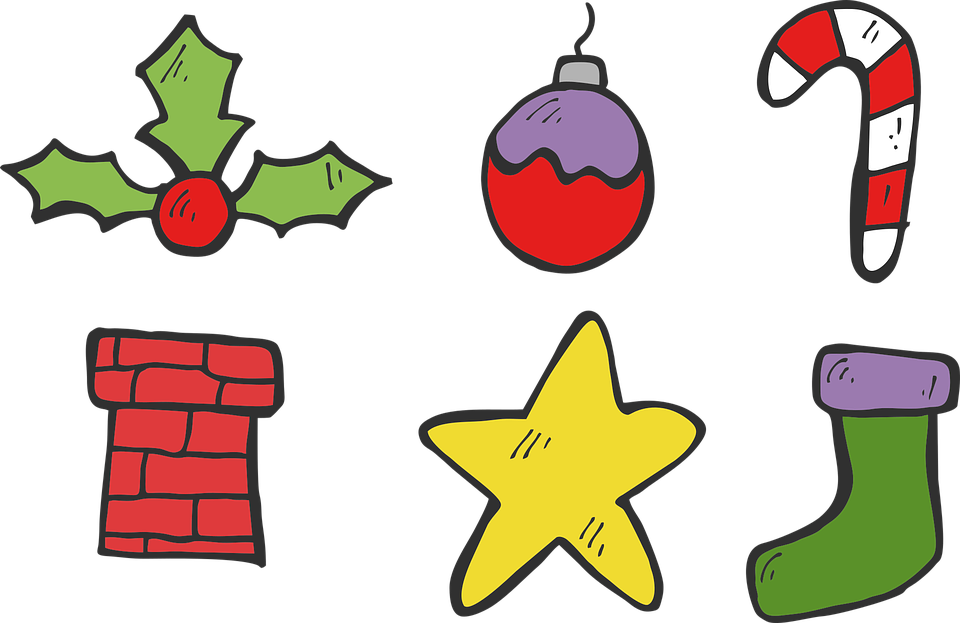 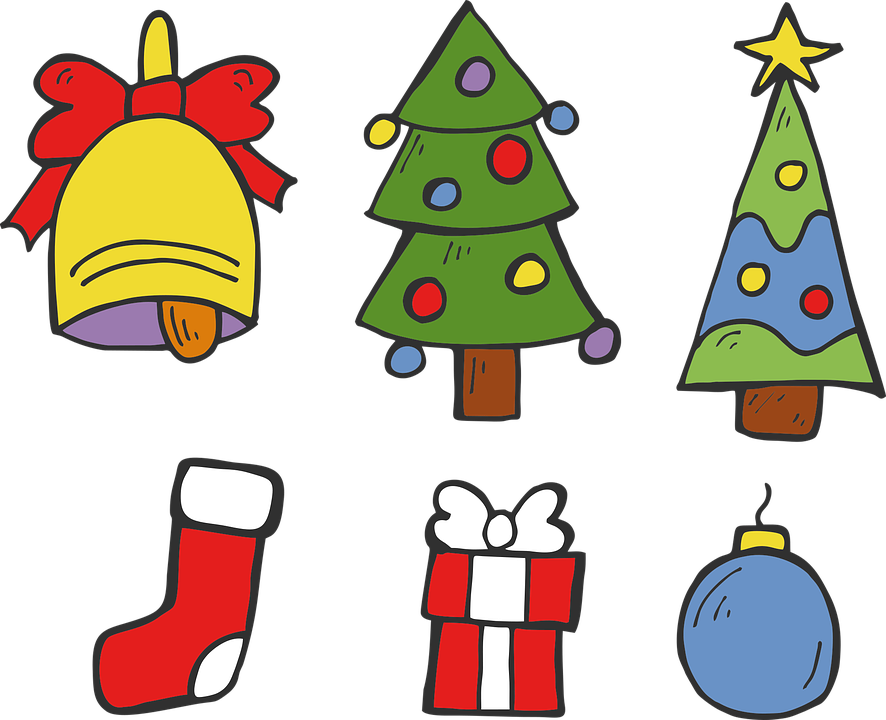 bleu
Vocabulary & Grammar Quiz
Haitian folk song
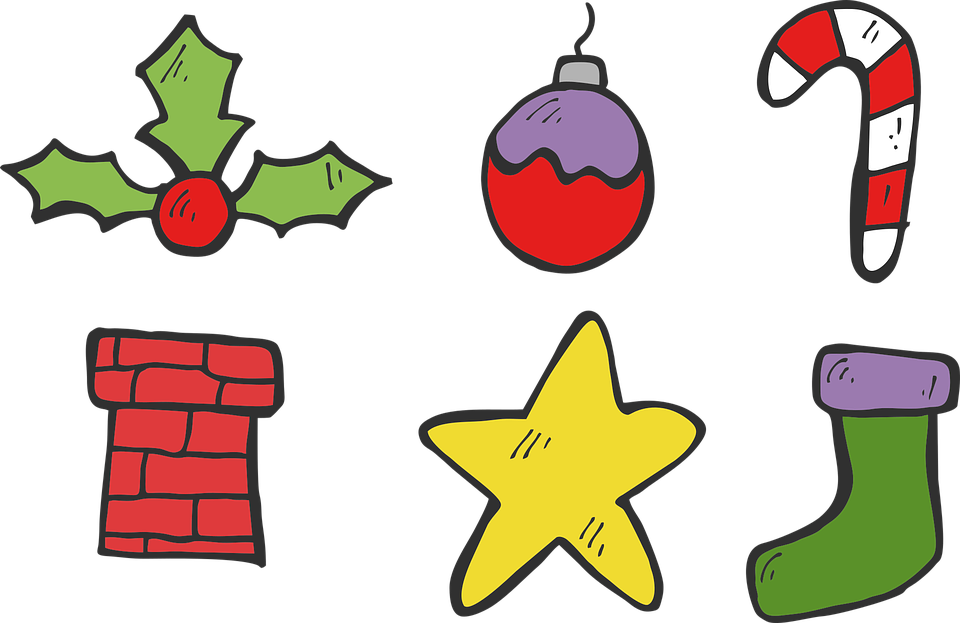 [Speaker Notes: Artwork by Steve Clarke. Pronoun pictures from NCELP (www.ncelp.org). All additional pictures selected from Pixabay and are
available under a Creative Commons license, no attribution required.

This lesson contains vocabulary and grammar assessments to check progress in the words and structures introduced and practised in the first 12 weeks of this year’s course, as well as those from the previous two years. The ratio of old to new language in the quiz is very approximately 50:50.]
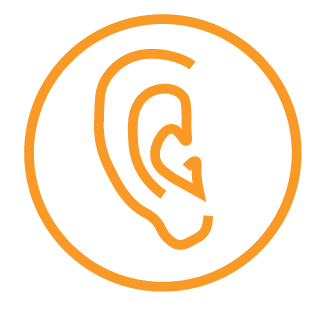 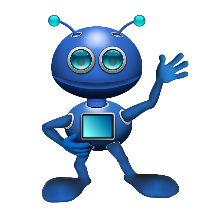 Vouvol is from another planet. It likes earth and speaking French but often forgets word meanings, spellings and things like gender and verb forms. Help Vouvol by answering the questions in this quiz.
écouter
A  For each question, put a cross (x) under the English meaning that matches what you hear.
You will hear each French word twice. Choose one correct answer only.
1
2
3
4
[Speaker Notes: Timing: 20-25 minutes (all assessment slides)
Aim: to practise aural comprehension of vocabulary taught in weeks 1-12 of the course.
Procedure:
1. Click the audio buttons to play each item. (The words are recorded twice with a pause to allow pupils to process the information).
2. Pupils can either write 1C, etc.. or if they have the assessment on a print out they can put a X in the correct box. 
3. After items 1-4, continue to the next slide to complete the remainder of the task.

Transcript:
1. quinze
2. chercher
3. ils
4. qui]
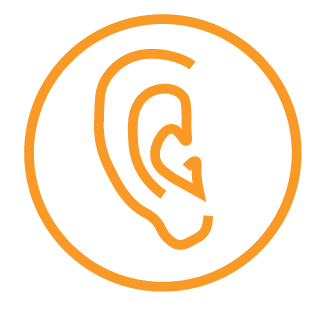 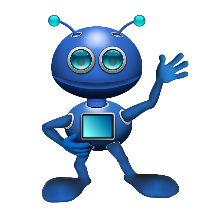 écouter
5
6
7
8
[Speaker Notes: [2/2]

Transcript:
5. prêt
6. prudent
7. prononcer
8. seul]
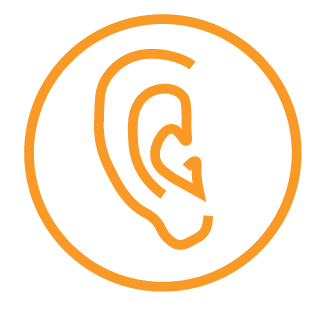 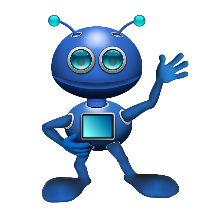 B  For each question, put a cross (x) under the type of word you hear. You will hear each French word twice. Choose one correct answer only.
écouter
1
2
3
4
[Speaker Notes: Procedure:
1. Click the audio buttons to play each item. (The words are recorded twice with a pause to allow pupils to process the information).
2. Pupils can either write 1C, etc.. or if they have the assessment on a print out they can put a X in the correct box.
4. When complete, continue to the next slide to do items 5-8.

Transcript:
1. mars
2. quand
3. un bureau
4. le nez]
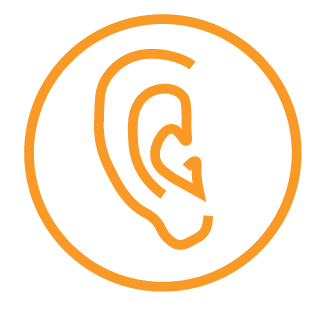 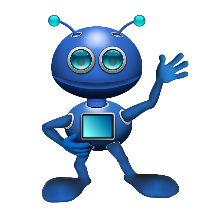 B  For each question, put a cross (x) under the type of word you hear. You will hear each French word twice. Choose one correct answer only.
écouter
5
6
7
8
[Speaker Notes: Procedure:
1. Click the audio buttons to play each item. (The words are recorded twice with a pause to allow pupils to process the information).
2. Pupils can either write 1C, etc.. or if they have the assessment on a print out they can put a X in the correct box.
3. When complete, continue to the reading.

Transcript:
5. un ordinateur
6. dimanche
7. seize
8. la mère]
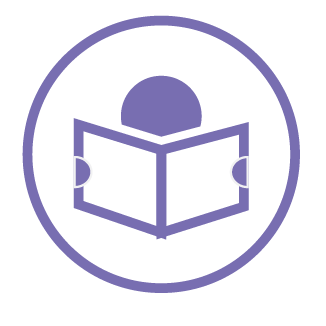 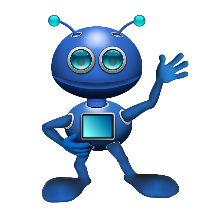 C  Help Vouvol to translate the underlined French word(s) to complete each English sentence.
 
1. Il a les cheveux crépus.			He has _____________ hair.	
2. La professeure a une nouvelle idée.	The teacher has a ________ idea.	
3. Tu as un nez rond.				You have a ___________ ___________ . 
4. Il y a treize cahiers ?			Are there ________ ___________________? 
5. Décembre, c’est un beau mois.		December is a ____________ ___________.
6. Elle est toujours très sérieuse.		She is ____________ __________ ___________ .	
7. Il a beaucoup de stylos ?			Does he have ________________________?.	
8. Il y a des crayons.				There are _______ ______________ . 
9. C’est une vieille fenêtre.			It is an ___________ _______________. 
10. Monsieur Dupont est rarement strict.	Mr Pau is  __________ ________________ .
lire
[Speaker Notes: Aim: to practise written recall of previously taught vocabulary.

Procedure:
Ensure that the task is clear.  
Pupils could write 1 – 10 and the individual English word meanings (or they could fill in if they have printed assessment sheets).]
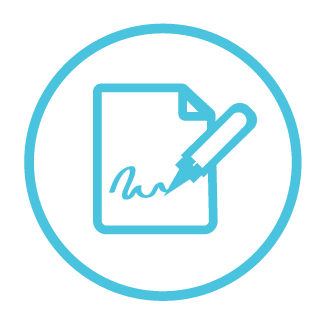 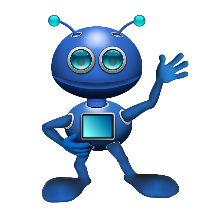 écrire
D  Translate the underlined English words to complete the French sentence.
1. He has an oval face.		Il a _____ __________ ovale.		(write two words)
2. It is a small space.			C’est ___ petit _____________.		(write two words)
3. The doctor (f) is good.		La médecin est ____________.		(write one word)
4. He has a green bedroom.		Il a une __________ _______.		(write two words)
5. Madame Pau is brave.		Mrs Pau is  _______________.		(write one word)
6. I’m doing a difficult task.		Je fais une ________ ___________.	(write two words)
7. The doctor (m) is old.		Le médecin est ___________.		(write one word)
8. He has blue eyes.		.	Il a _____ yeux __________.		(write two words)
9. Today it’s Monday.			__________, c’est____________.		(write two words)
10. No, he speaks French!		____, il parle ____________ !    		(write two words)
[Speaker Notes: Aim: to practise written production of previously taught vocabulary.

Procedure:
Ensure that the task is clear.  
Pupils could write 1 – 10 and the individual English word meanings (or they could fill in if they have printed assessment sheets).]
Grammar
A Put a (X) next to the person the sentence is about.
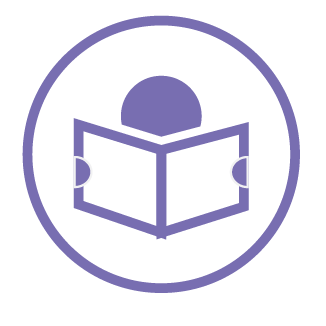 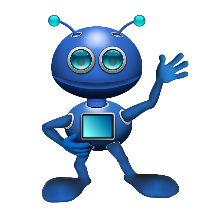 lire
[Speaker Notes: Aim: to practise written understanding of previously taught grammar features.

Procedure:
Ensure that the task is clear.  
Pupils could write 1 – 6 and the correct English pronoun (or they could fill in if they have printed assessment sheets).]
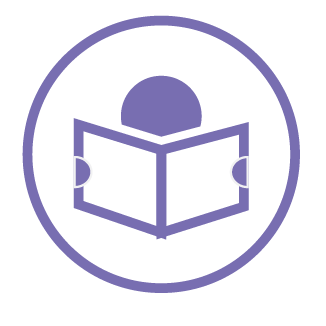 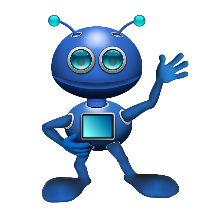 Grammar
B Put a (X) next to the correct start of each sentence.
lire
C Write the words in each box in the correct order.
[Speaker Notes: Aim: to practise written understanding of previously taught grammar features.

Procedure:
Ensure that the task is clear.  
Pupils could write the answers only (or they could fill in if they have printed assessment sheets).]
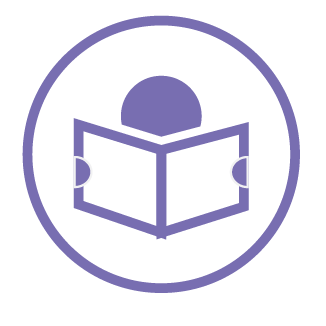 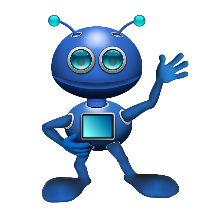 Grammar
D Write the words in each box in the correct order to make a question.
lire
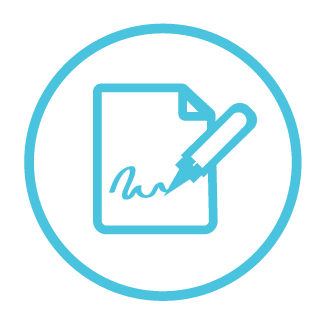 écrire
E Write the French for the English given in brackets. Use the clues to help you.
Clues
[Speaker Notes: Aim: to practise written understanding of previously taught grammar features.

Procedure:
Ensure that the task is clear.  
Pupils could write the answers only (or they could fill in if they have printed assessment sheets).]
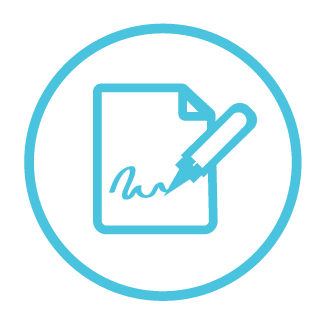 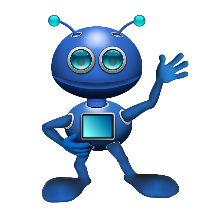 Grammar
Grammar
F Write the French article ‘the’.  The gender (and number) of the noun is provided.
écrire
G Write the French article ‘a’ or ‘some’. The gender (and number) of the noun is provided.
H Write ‘quel’ or ‘quelle’. The gender of the noun is provided.
[Speaker Notes: Aim: to practise written production of previously taught grammar features.

Procedure:
Ensure that the task is clear.  
Pupils could write the answers only (or they could fill in if they have printed assessment sheets).]
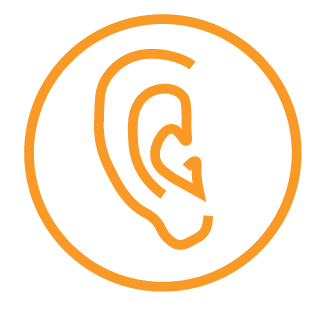 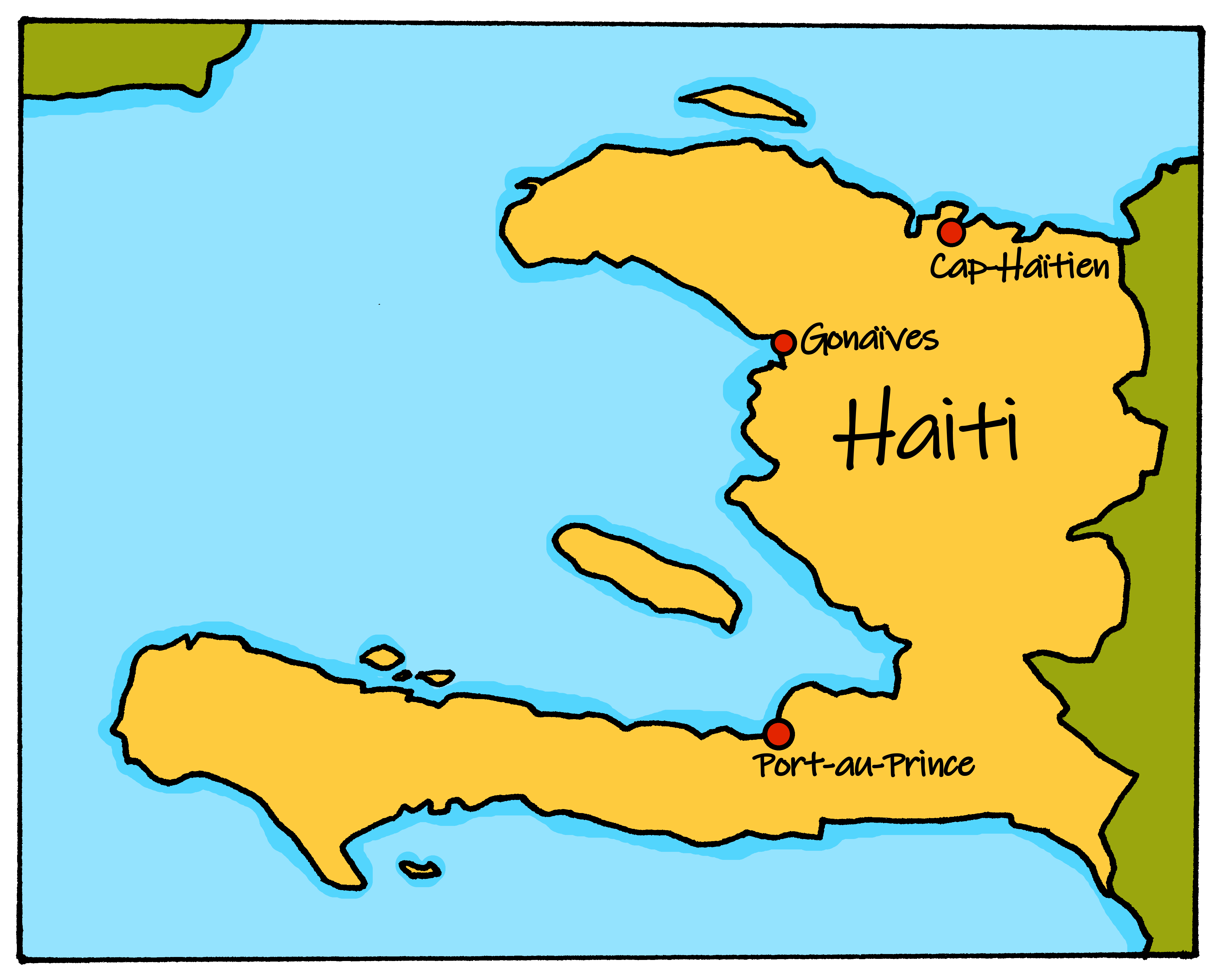 Une chanson folk: Balance Yaya
The two official languages of Haiti are French and Haitian Creole.  Haitian Creole is spoken by almost everyone in Haiti, French by around half.
écouter
The vocabulary in Haitian Creole is 90% derived from French, but its grammar is more like some West African languages.
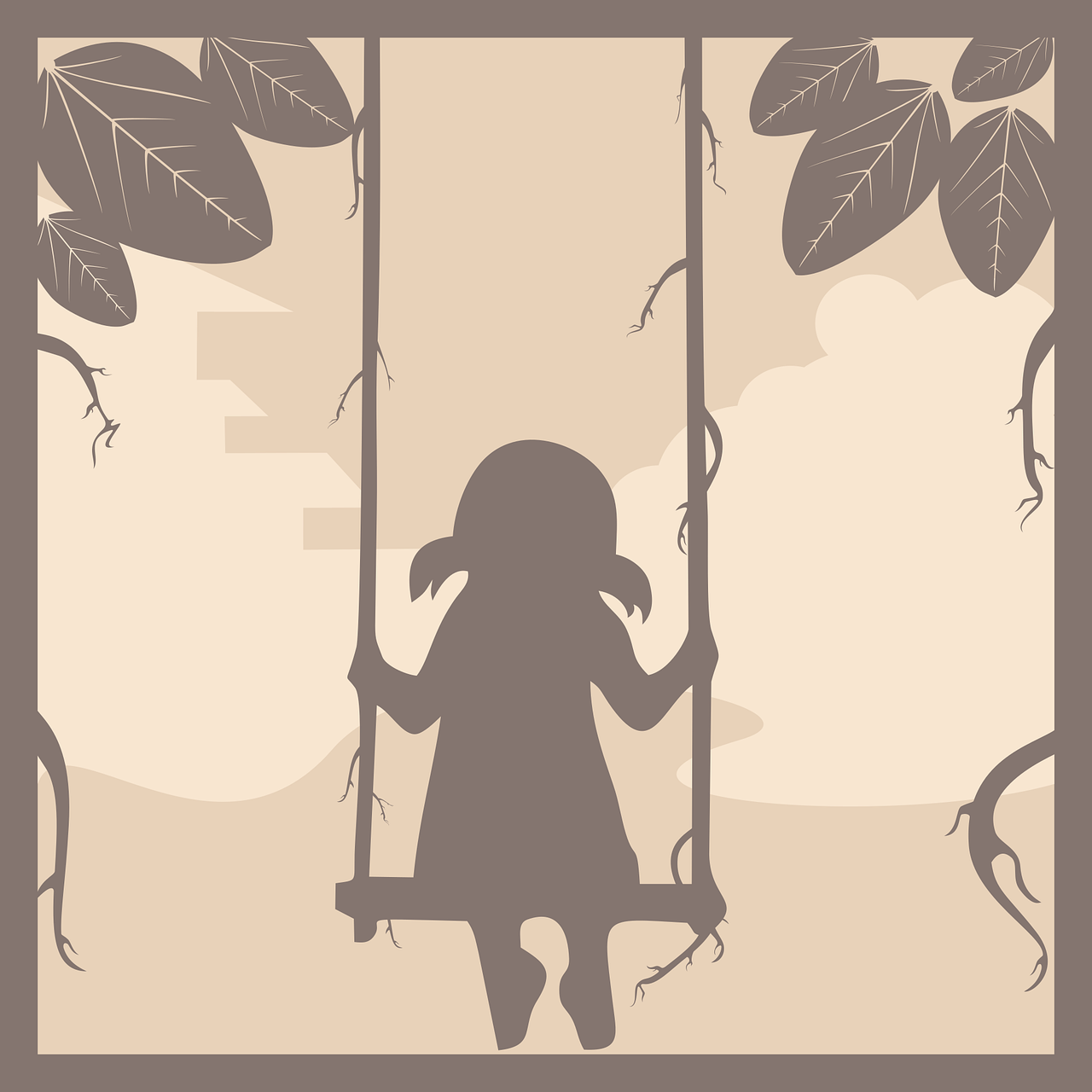 Look at the words in the first part of the song Balance Yaya.
Jezi, Marie, JosephRat la mange pijon mwenRat pase, 
sourit pase, 
zanzolit pase.
Jesus, Mary, JosephA rat ate my pigeon,A rat went by,
a mouse went by,
a lizard went by.
Yaya is a girl’s name.Balance means ‘swing’ or ‘balance’. This song, ‘Swing, Yaya’ is a very well-known folk song in Haiti.
[Speaker Notes: Timing: flexible
Note: the majority of this lesson will be taken up with the vocabulary and grammar parts of the assessment. However, this catchy Haitian folk song can fit in either at the end of this week’s lesson or in the follow up time this week.  There are no other follow up materials this week, as we anticipate schools will be busy at this time of term. The song would make a good addition to a Christmas assembly. Note that there will be more activities in Week 14 to learn about Haitian Christmas traditions.

Aim: to enjoy a Haitian folk song; to learn more about Haiti.

Procedure:1. Click to bring up the information about Haiti’s two official languages.
2. Click to bring up the introduction to the folk song.  This part of the song is not repeated and is not obviously connected to the other part of the song.  We use this part to introduce pupils to Haitian Creole.  3. Pupils will be able to pick out the obvious cognate (rat) but they may also remember ‘souris’. They will also probably be able to spot the other two animals, from similar letters (pijon/pigeon) and from the syntax (zanzolit/lizard).  See if they also remember ‘mange’ from Y3/4.
4. Reinforce the point that many of words in Haitian Creole come from French, but that the spelling is usually different.
5. Click to bring up an explanation of the poem’s title, Balance Yaya.


Lovely version with live singing, minus the introduction: https://www.youtube.com/watch?v=jK7vtzClNSc This one is the best for joining in.

Alternative version, recording: https://www.youtube.com/watch?v=CpMi3H8CXz0 This version has the full song, including the introductory verse.]
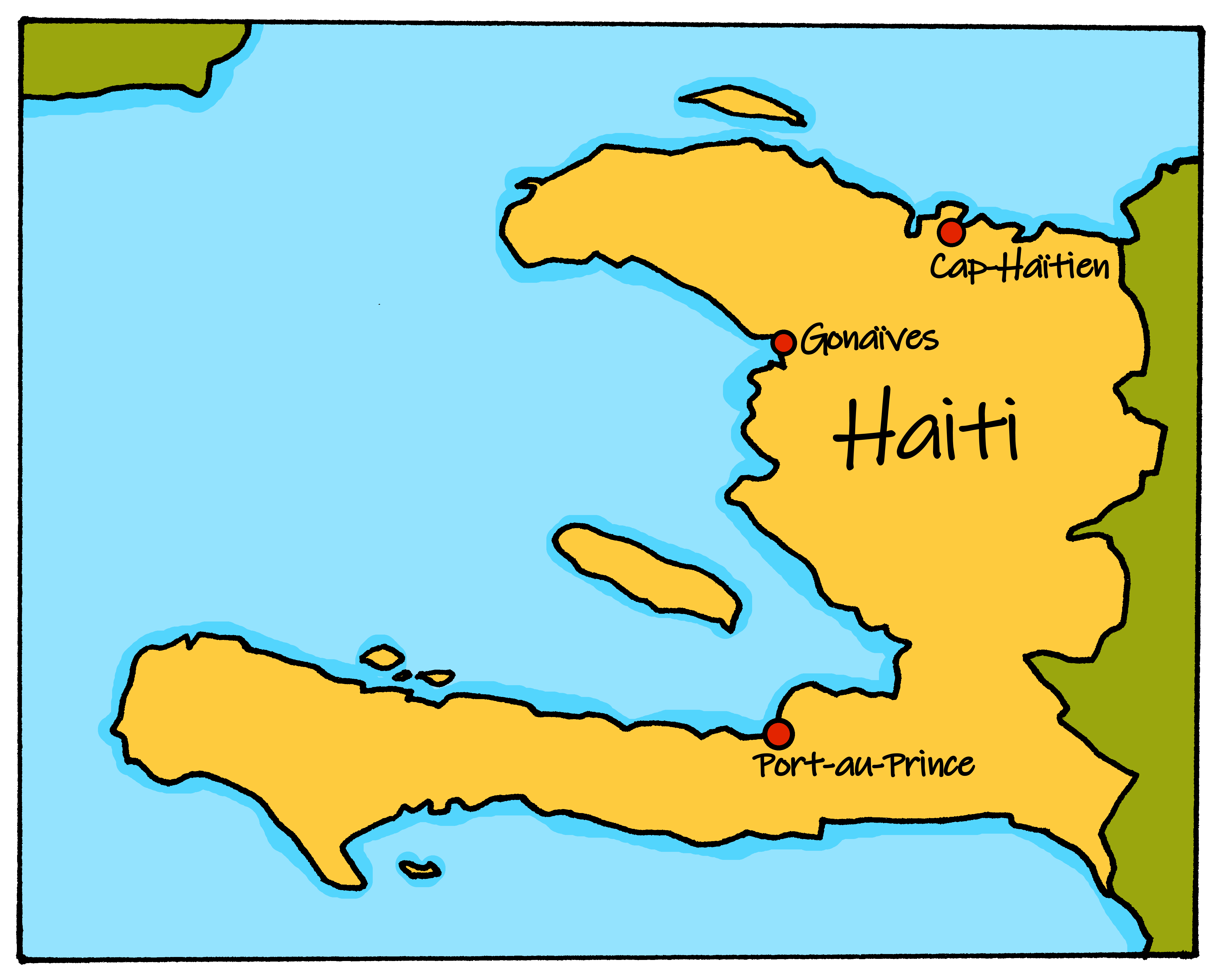 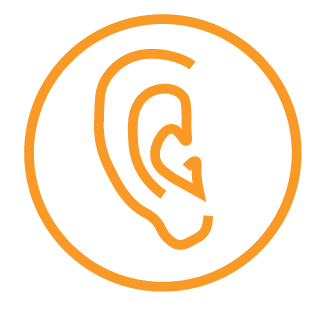 Une chanson folk: Balance Yaya
A Écoute.
B Puis, lis et chante.
écouter
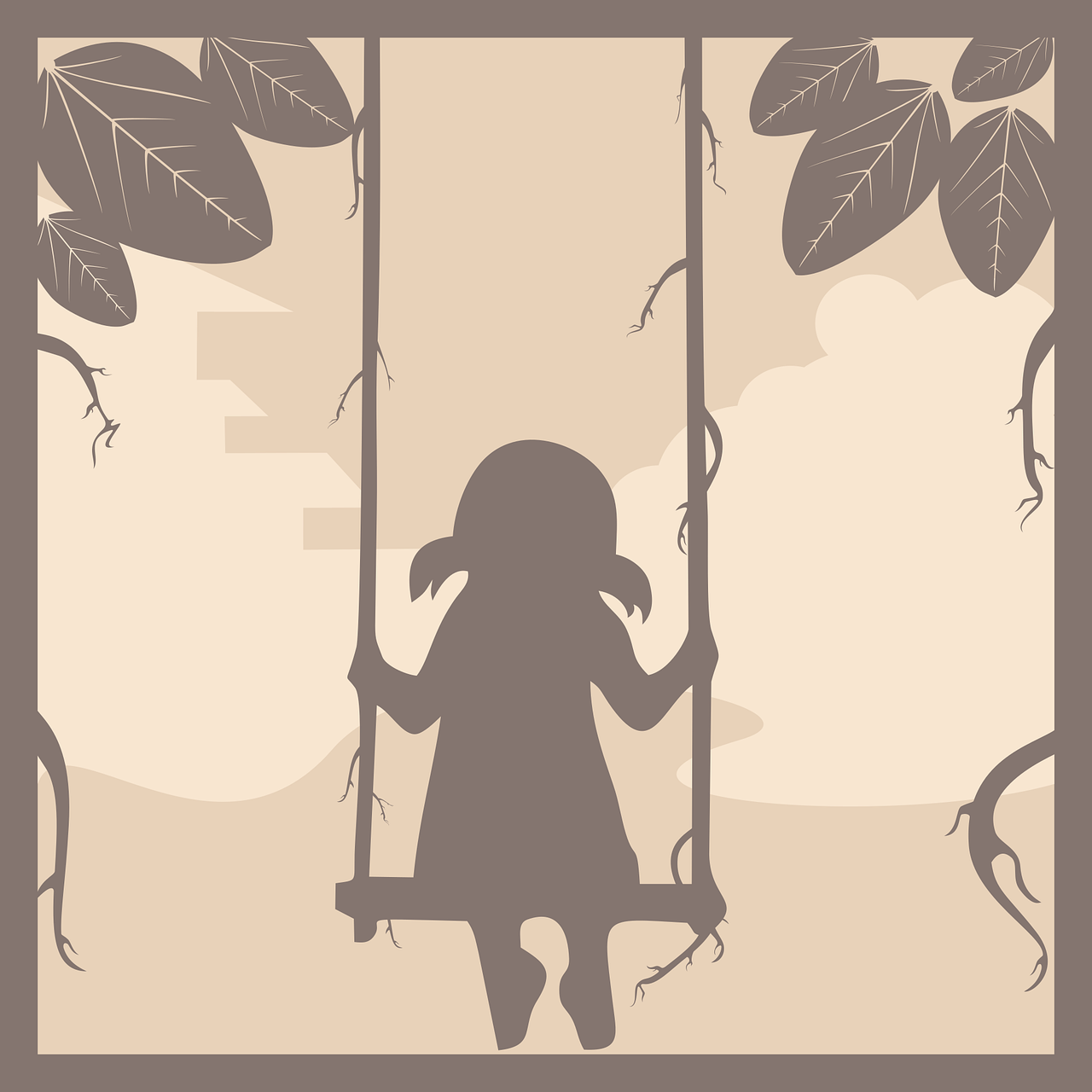 Swing,Yaya, Yaya o Yaya, Madame Mango
Swings Yaya all my prayers are for Yaya
Swing,Yaya, Yaya o Yaya, Madame Mango
Swings Yaya, the chicken is for Yaya
Swing,Yaya, Yaya o Yaya, Madame Mango
Swings Yaya, the straw hat is for Yaya
Swing,Yaya, Yaya o Yaya, Madame Mango
Swings Yaya, the high heels are for Yaya
1. Balance Yaya, Yaya o Yaya madan mango
    Balance Yaya mwen fe priyè mwen, se pou Yaya
2. Balance Yaya, Yaya o Yaya madan mango
    Balance Yaya, men ti poulet sa-a se pou Yaya
3. Balance Yaya, Yaya o Yaya madan mango
    Balance Yaya men ti chapo pay sa se pou Yaya
4. Balance Yaya Yaya o Yaya madan mango
    Balance Yaya talón kikit sa se pou Yaya
sa – ça  | se – c’est, sontpou – pour | mwen – mon, mamadan – Madame | chapo - chapeau
[Speaker Notes: Lovely version with live singing, minus the introduction: https://www.youtube.com/watch?v=jK7vtzClNSc This one is the best for joining in, though a couple of the verses have a different noun in the verse.

Alternative version, recording: https://www.youtube.com/watch?v=CpMi3H8CXz0 This version has the full song, including the introductory verse.
Procedure:1. Pupils listen to the song reading along with the words, and the English translation.2. Teacher can remind pupils that most Haitian Creole words are related to French, but may have different spellings.
3. See if pupils can come up with the French for the three words that are hidden.4. Play the song again and join in.]
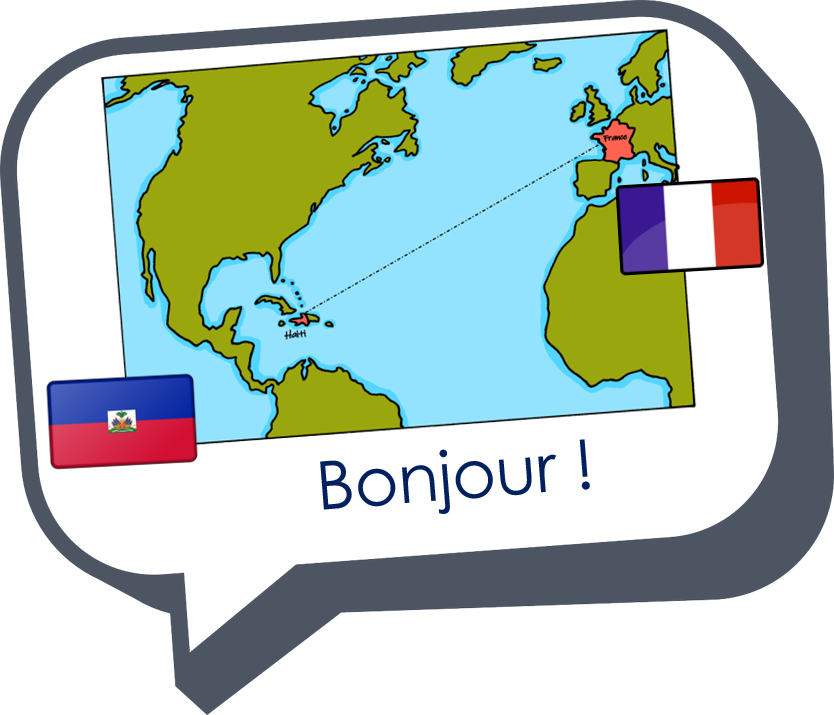 Au revoir !
bleu
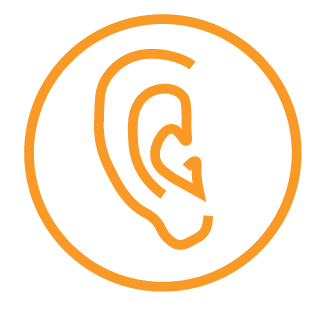 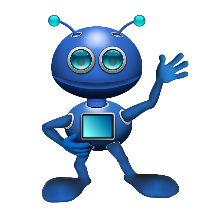 Vouvol is from another planet. It likes earth and speaking French but often forgets word meanings, spellings and things like gender and verb forms. Help Vouvol by answering the questions in this quiz.
écouter
A  For each question, put a cross (x) under the English meaning that matches what you hear.
You will hear each French word twice. Choose one correct answer only.
1
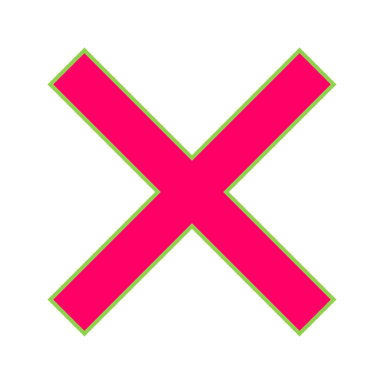 2
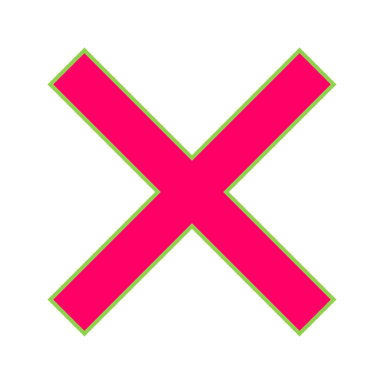 3
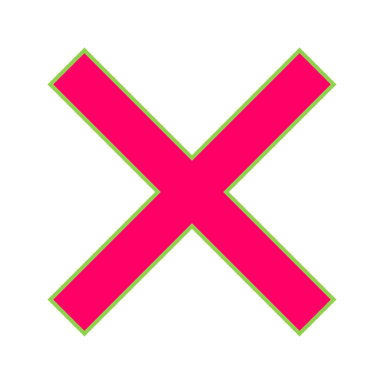 4
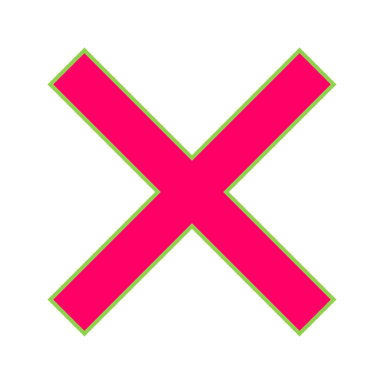 [Speaker Notes: ANSWERS

Transcript:
1. quinze
2. chercher
3. ils
4. qui]
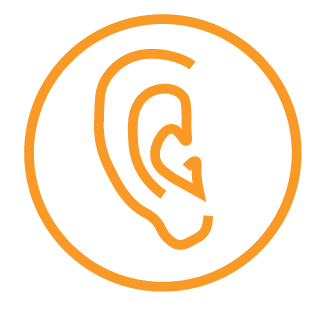 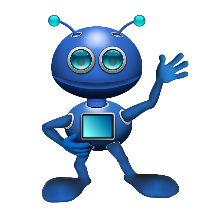 écouter
5
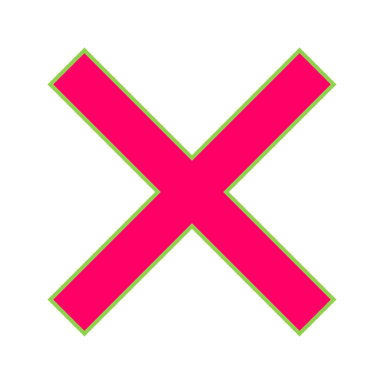 6
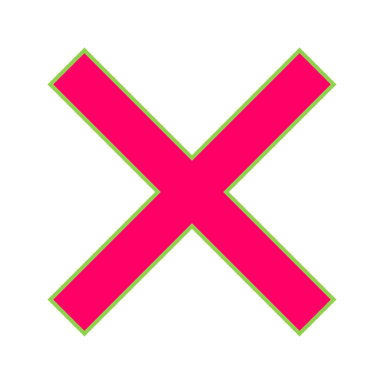 7
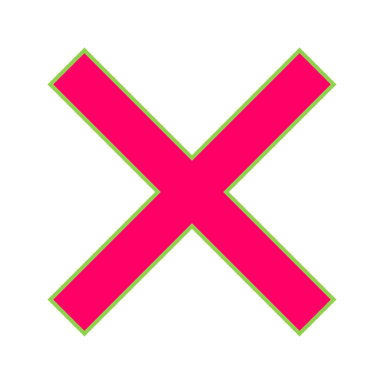 8
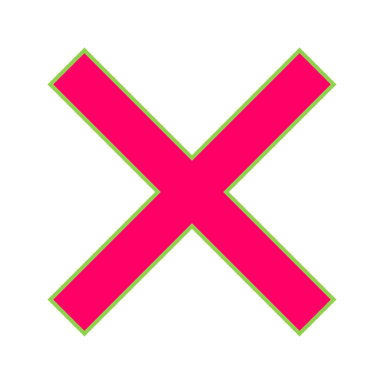 [Speaker Notes: ANSWERS [2/2]

Transcript:
5. prêt
6. prudent
7. prononcer
8. seul]
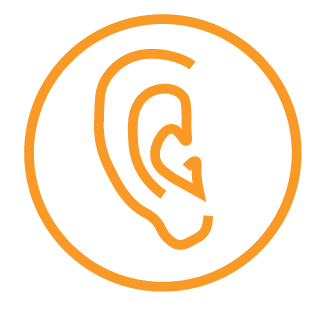 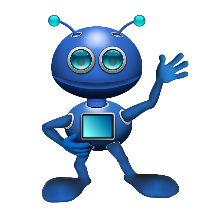 B  For each question, put a cross (x) under the type of word you hear. You will hear each French word twice. Choose one correct answer only.
écouter
1
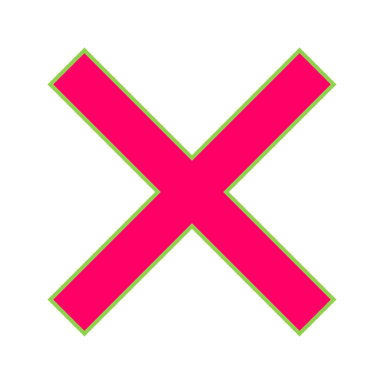 2
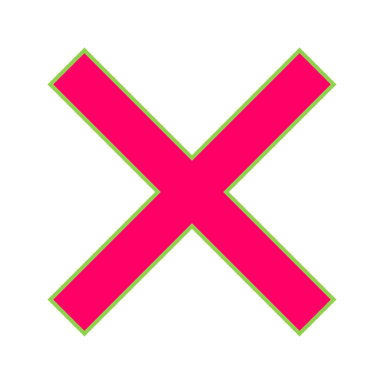 3
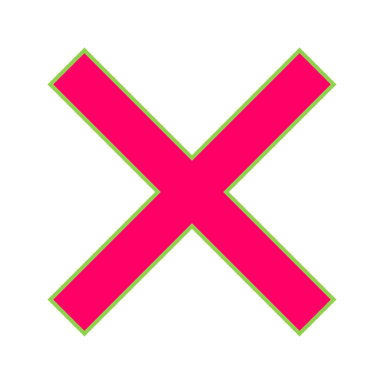 4
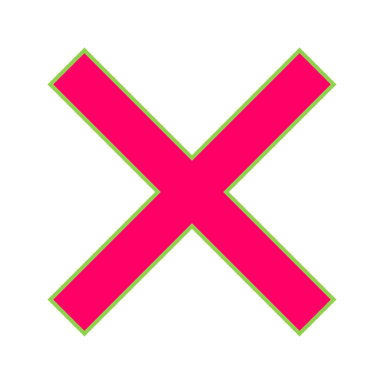 [Speaker Notes: ANSWERS

Transcript:
1. mars
2. quand
3. un bureau
4. le nez]
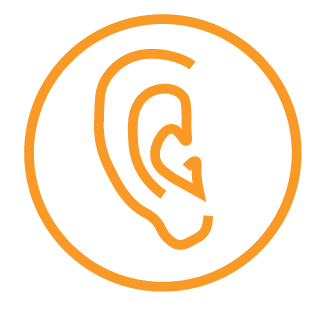 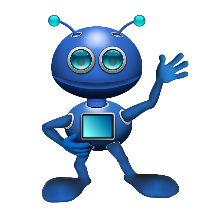 B  For each question, put a cross (x) under the type of word you hear. You will hear each French word twice. Choose one correct answer only.
écouter
5
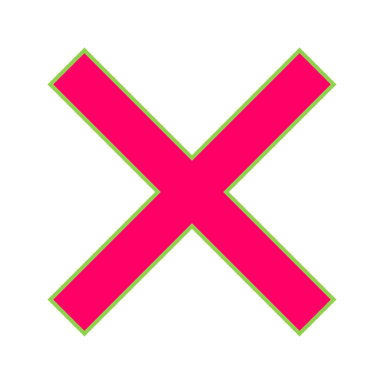 6
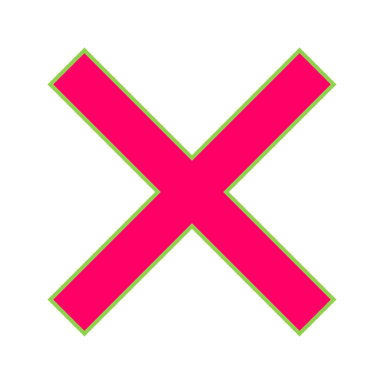 7
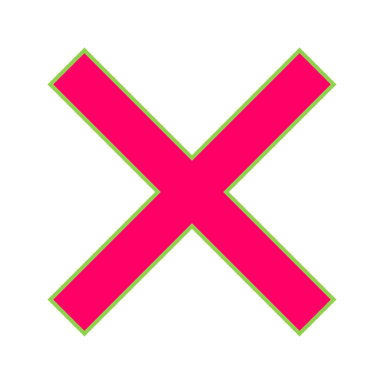 8
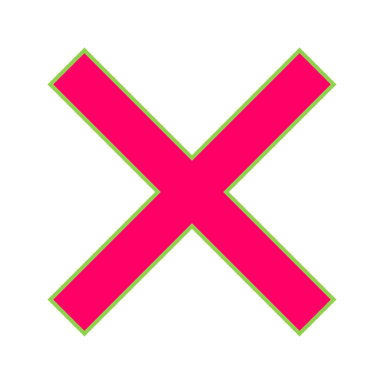 [Speaker Notes: ANSWERS

Transcript:
5. un ordinateur
6. dimanche
7. seize
8. la mère]
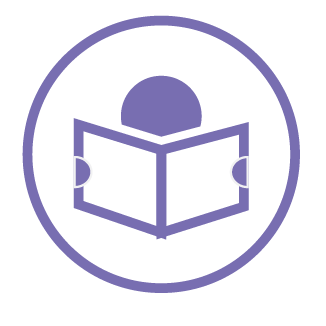 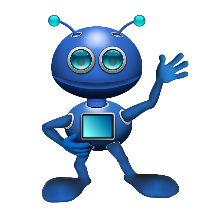 C  Help Vouvol to translate the underlined French word(s) to complete each English sentence.
 
1. Il a les cheveux crépus.			He has _____________ hair.	
2. La professeure a une nouvelle idée.	The teacher has a ________ idea.	
3. Tu as un nez rond.				You have a ___________ ___________ . 
4. Il y a treize cahiers ?			Are there ________ ___________________? 
5. Décembre, c’est un beau mois.		December is a ____________ ___________.
6. Elle est toujours très sérieuse.		She is ____________ __________ ___________ .	
7. Il a beaucoup de stylos ?			Does he have _____________ pens?.	
8. Il y a des crayons.				There are _______ ______________ . 
9. C’est une vieille fenêtre.			It is an ___________ window. 
10. Monsieur Dupont est rarement strict.	Mr Pau is  __________ ________________ .
lire
frizzy
new
nose
round
exercise books
13
month
beautiful
very
always
serious
lots of
pencils
some
old
strict
rarely
[Speaker Notes: ANSWERS]
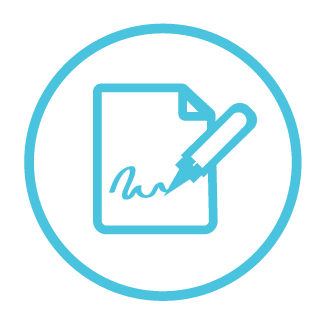 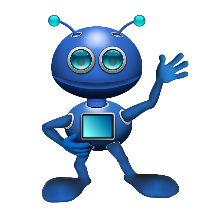 écrire
D  Translate the underlined English words to complete the French sentence.
1. He has an oval face.		Il a _____ __________ ovale.		(write two words)
2. It is a small space.			C’est ___ petit _____________.		(write two words)
3. The doctor (f) is good.		La médecin est ____________.		(write one word)
4. He has a green bedroom.		Il a une __________ _______.		(write two words)
5. Madame Pau is brave.		Mrs Pau is  _______________.		(write one word)
6. I’m doing a difficult task.		Je fais une ________ ___________.	(write two words)
7. The doctor (m) is old.		Le médecin est ___________.		(write one word)
8. He has blue eyes.		.	Il a _____ yeux __________.		(write two words)
9. Today it’s Monday.			__________, c’est____________.		(write two words)
10. No, he speaks French!		____, il parle ____________ !    		(write two words)
un
visage
un
espace
bon
chambre
vert
courageuse
tâche
difficile
vieux
bleus
les
Aujourd’hui
lundi
français
Non
[Speaker Notes: ANSWERS]
Grammar
A Put a (X) next to the person the sentence is about.
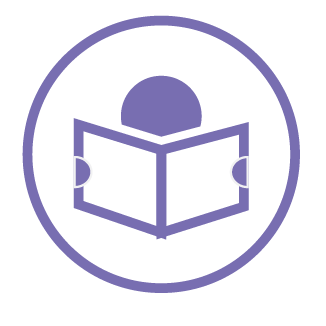 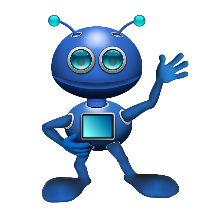 lire
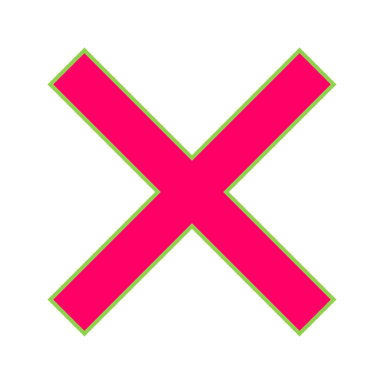 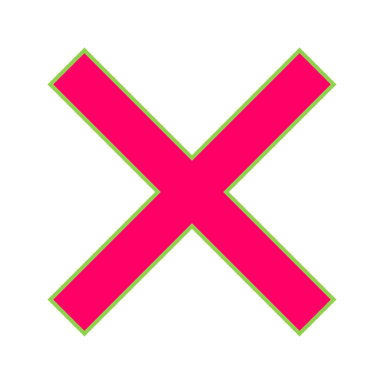 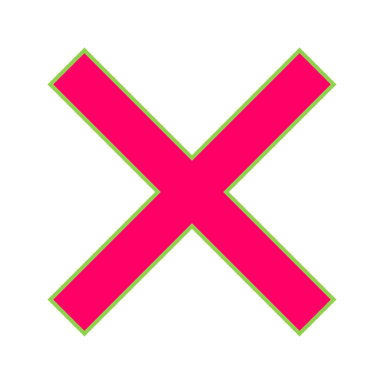 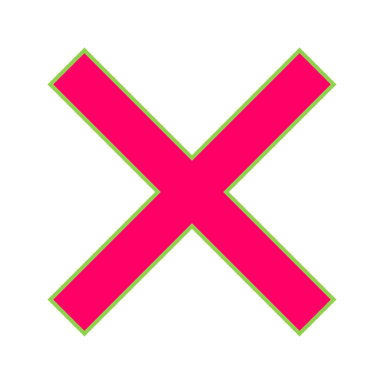 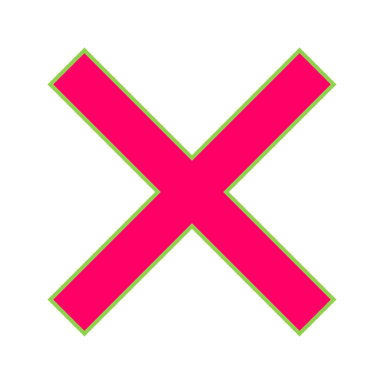 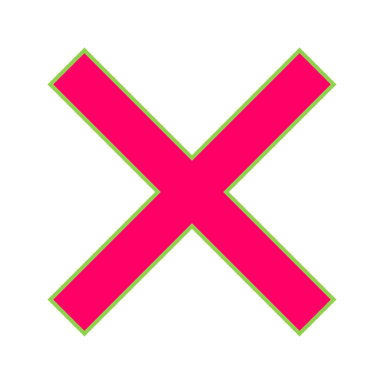 [Speaker Notes: ANSWERS]
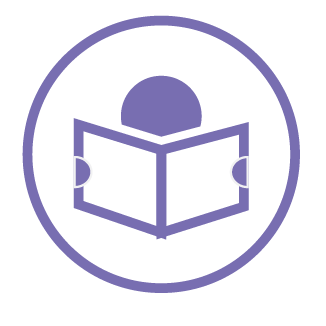 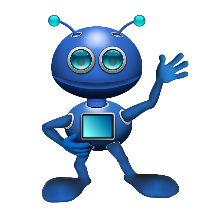 Grammar
B Put a (X) next to the correct start of each sentence.
lire
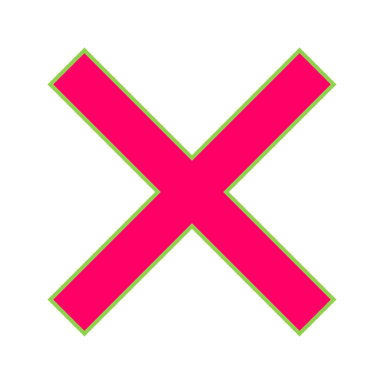 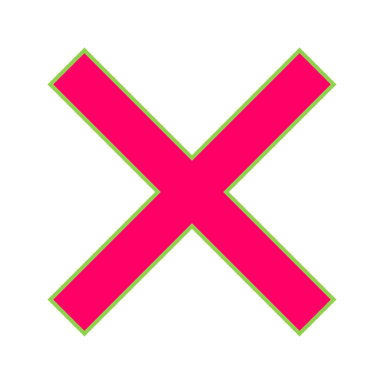 C Write the words in each box in the correct order.
un livre amusant
les belles tortues
[Speaker Notes: ANSWERS]
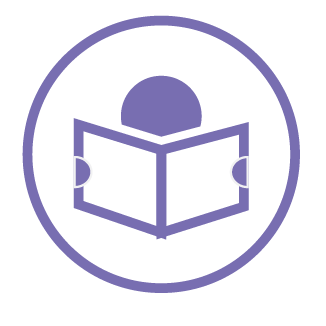 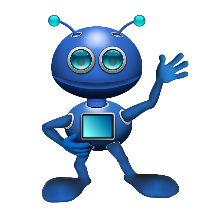 Grammar
D Write the words in each box in the correct order to make a question.
lire
il a quoi ?
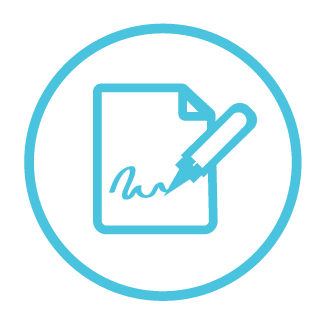 Elle est qui ?
écrire
E Write the French for the English given in brackets. Use the clues to help you.
Clues
es
ai
ont
sommes
a
avez
[Speaker Notes: ANSWERS]
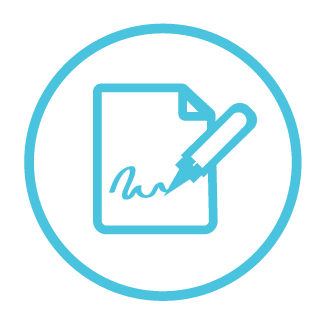 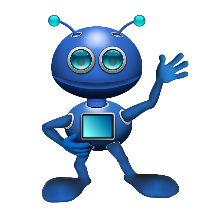 Grammar
Grammar
F Write the French article ‘the’.  The gender (and number) of the noun is provided.
écrire
le
les
la
G Write the French article ‘a’ or ‘some’. The gender (and number) of the noun is provided.
une
des
un
H Write ‘quel’ or ‘quelle’. The gender of the noun is provided.
quelle
quel
[Speaker Notes: ANSWERS]